Окружность. Задачи на построение
Окружность – фигура, состоящая из всех точек плоскости, удаленных от данной точки на данное расстояние.
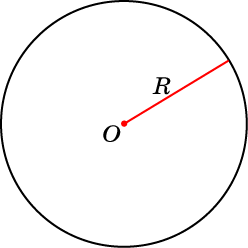 [Speaker Notes: В режиме слайдов ответы появляются после кликанья мышкой]
(Демоверсия 2019, задача 18)
[Speaker Notes: В режиме слайдов ответы появляются после кликанья мышкой]
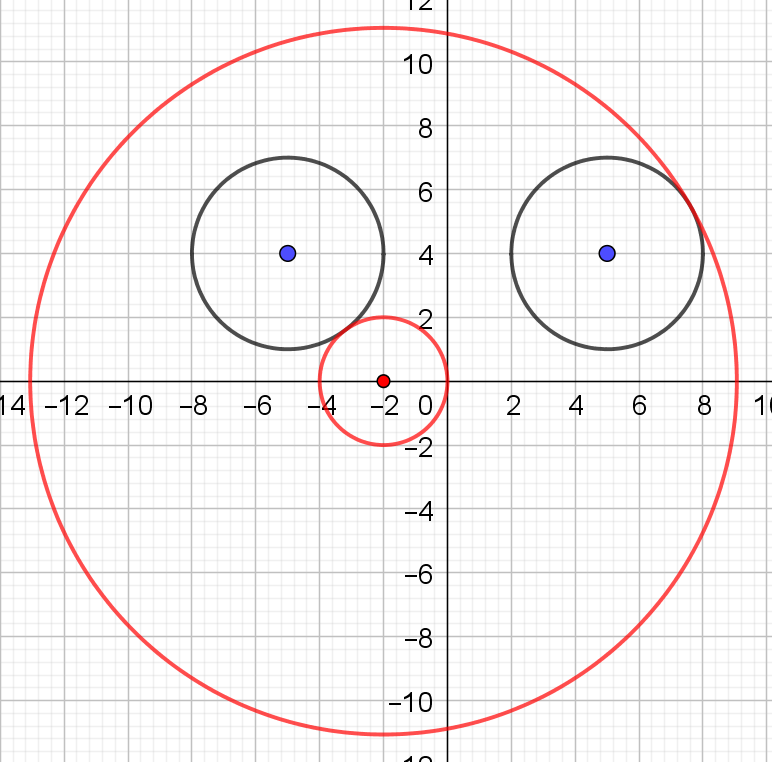 [Speaker Notes: В режиме слайдов ответы появляются после кликанья мышкой]
Прямая и окружность
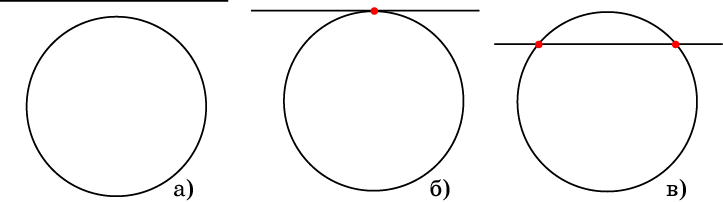 Прямая и окружность могут:
а) не иметь общих точек;
б) иметь только одну общую точку. В этом случае  прямая называется касательной к окружности. Общая точка называется точкой касания;
в) иметь две общие точки. В этом случае говорят, что прямая пересекает окружность.
[Speaker Notes: В режиме слайдов ответы появляются после кликанья мышкой]
Теорема 1
Если расстояние от центра окружности до прямой больше радиуса окружности, то эти прямая и окружность не имеют общих точек.
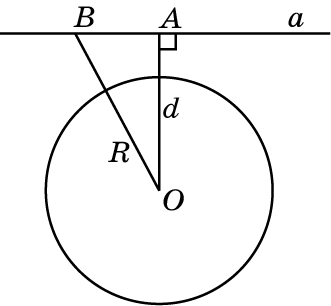 [Speaker Notes: В режиме слайдов ответы появляются после кликанья мышкой]
Доказательство. Пусть расстояние от центра О окружности до прямой а больше радиуса R окружности. Опустим из центра О перпендикуляр ОА на эту прямую. Тогда ОА > R. Для любой другой точки B на прямой а наклонная ОB будет больше перпендикуляра ОА и, следовательно, больше R. Таким образом, расстояние от любой точки прямой а до центра О больше R. Значит, прямая а и окружность не имеют общих точек.
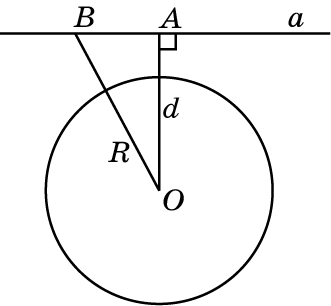 [Speaker Notes: В режиме слайдов ответы появляются после кликанья мышкой]
Теорема 2
Если расстояние от центра окружности до прямой равно радиусу окружности, то эта прямая является касательной к окружности.
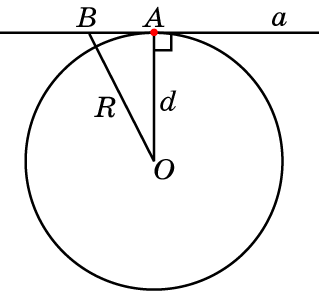 [Speaker Notes: В режиме слайдов ответы появляются после кликанья мышкой]
Доказательство. Пусть расстояние от центра О окружности до прямой а равно радиусу R окружности. Опустим из центра О перпендикуляр ОА на эту прямую. Тогда ОА = R. Для любой другой точки B на прямой а наклонная ОB будет больше перпендикуляра ОА и, следовательно, больше R. Таким образом, расстояние от любой точки прямой а, отличной от А, до центра О больше R. Значит, прямая а и окружность имеют одну общую точку А, т.е. прямая касается окружности.
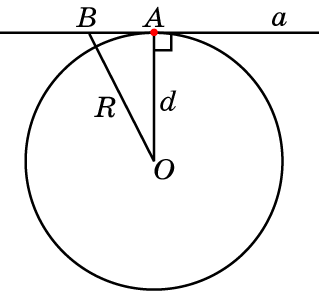 [Speaker Notes: В режиме слайдов ответы появляются после кликанья мышкой]
Теорема 3
Касательной к окружности является прямая, проходящая через точку окружности, и перпендикулярная радиусу, проведённому в эту точку.
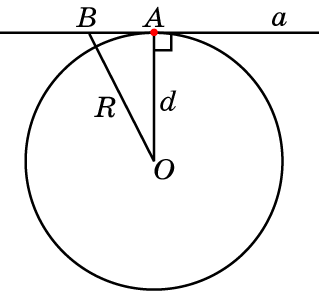 [Speaker Notes: В режиме слайдов ответы появляются после кликанья мышкой]
Теорема 4
Если расстояние от центра окружности до прямой меньше радиуса окружности, то прямая и окружность пересекаются.
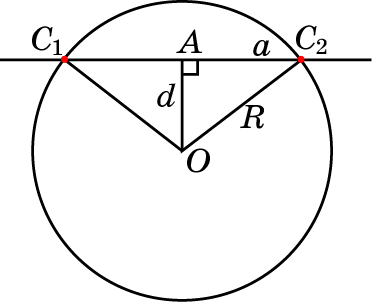 Доказательство выходит за рамки школьного курса математики.
[Speaker Notes: В режиме слайдов ответы появляются после кликанья мышкой]
Теорема 5
Отрезки касательных, проведенных к окружности из одной точки, равны.
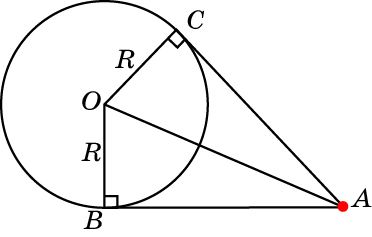 [Speaker Notes: В режиме слайдов ответы появляются после кликанья мышкой]
Доказательство. Рассмотрим две касательные к окружности с центром в точке О, проведенные из точки А и касающиеся окружности в точках В и С. Треугольники АОВ и АОС прямоугольные, ОВ=ОС и сторона АО общая. По признаку равенства прямоугольных треугольников (по катету и гипотенузе), они равны. Следовательно, АВ=АС.
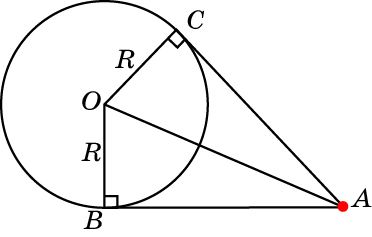 [Speaker Notes: В режиме слайдов ответы появляются после кликанья мышкой]
Упражнения
1. На рисунке MA, MB, MC - касательные. Верно ли, что MA = MB?
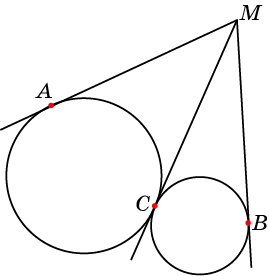 [Speaker Notes: В режиме слайдов ответы появляются после кликанья мышкой]
2. На рисунке MA, MB, MC - касательные. В каком отношении делит точка M отрезок AB?
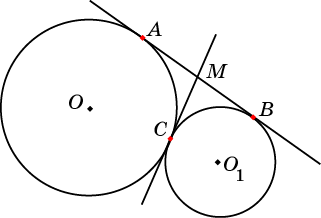 [Speaker Notes: В режиме слайдов ответы появляются после кликанья мышкой]
3. На рисунке SH и SQ - отрезки касательных, сумма которых равна 36 см. Найдите периметр треугольника STU, где TU – касательная к данной окружности.
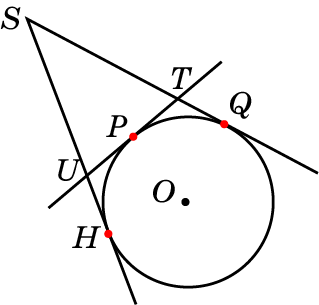 [Speaker Notes: В режиме слайдов ответы появляются после кликанья мышкой]
4. Докажите, что отрезки АВ и CD общих внутренних касательных к двум окружностям, равны.
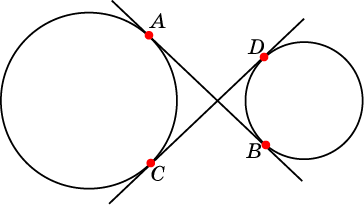 [Speaker Notes: В режиме слайдов ответы появляются после кликанья мышкой]
5. Докажите, что отрезки АВ и CD общих пересекающихся внешних касательных к двум окружностям, равны.
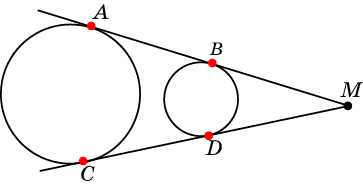 [Speaker Notes: В режиме слайдов ответы появляются после кликанья мышкой]
6. На клетчатой бумаге через точку A проведите касательную к данной окружности.
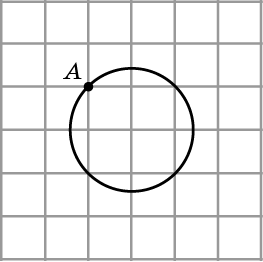 [Speaker Notes: В режиме слайдов ответы появляются после кликанья мышкой]
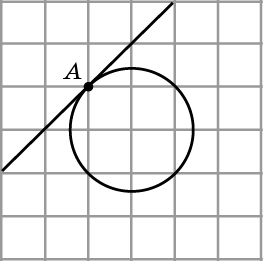 Ответ:
[Speaker Notes: В режиме слайдов ответы появляются после кликанья мышкой]
7. На клетчатой бумаге из точки A проведите касательные к данной окружности.
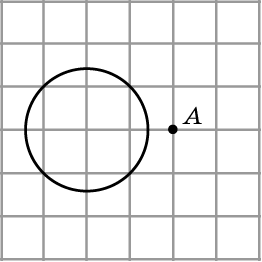 [Speaker Notes: В режиме слайдов ответы появляются после кликанья мышкой]
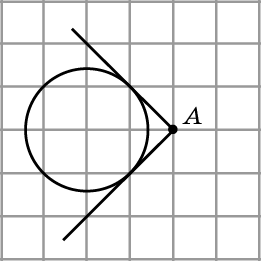 Ответ:
[Speaker Notes: В режиме слайдов ответы появляются после кликанья мышкой]
8. На клетчатой бумаге из точки A проведите касательные к данной окружности.
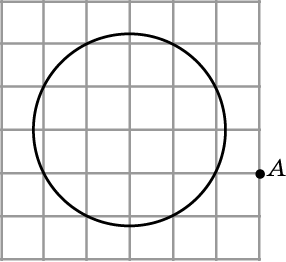 [Speaker Notes: В режиме слайдов ответы появляются после кликанья мышкой]
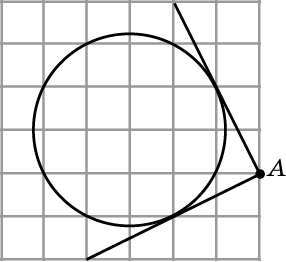 Ответ:
[Speaker Notes: В режиме слайдов ответы появляются после кликанья мышкой]
9. Найдите длину отрезка AB касательной. Стороны клеток равны 1.
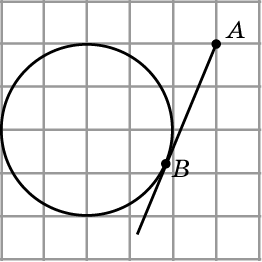 [Speaker Notes: В режиме слайдов ответы появляются после кликанья мышкой]
10. Найдите длину отрезка AB касательной. Стороны клеток равны 1.
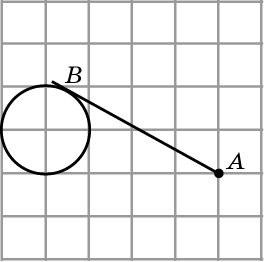 [Speaker Notes: В режиме слайдов ответы появляются после кликанья мышкой]
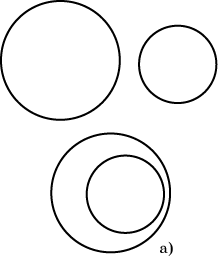 а) не иметь общих точек;
б) иметь только одну общую точку. В этом случае  окружности касаются к окружности. Общая точка называется точкой касания;
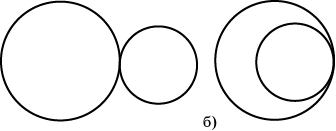 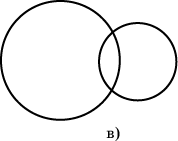 в) иметь две общие точки. В этом случае говорят, что окружности пересекаются.
Две окружности
Две окружности могут:
[Speaker Notes: В режиме слайдов ответы появляются после кликанья мышкой]
Теорема 1
Если расстояние между центрами двух окружностей больше суммы их радиусов, то эти окружности не имеют общих точек.
[Speaker Notes: В режиме слайдов ответы появляются после кликанья мышкой]
Доказательство. Пусть даны две окружности с центрами в точках О1, О2 и радиусами соответственно R1, R2, O1O2 > R1 + R2. Рассмотрим точку С на первой окружности, О1С = R1. Тогда O2C  > O1O2 - O1C > R1 + R2 - R1 = R2 и, следовательно, точка С не принадлежит второй окружности. Значит, эти окружности не имеют общих точек.
[Speaker Notes: В режиме слайдов ответы появляются после кликанья мышкой]
Теорема 2
Если расстояние между центрами двух окружностей равно сумме их радиусов, то эти окружности касаются.
[Speaker Notes: В режиме слайдов ответы появляются после кликанья мышкой]
Доказательство. Пусть даны две окружности с центрами в точках О1, О2 и радиусами соответственно R1, R2, O1O2 = R1+R2. Рассмотрим точку С на отрезке О1О2, для которой О1С = R1, O2C = R2. Она будет общей точкой для данных окружностей. Если D – точка на первой окружности, отличная от С, то из неравенства треугольника следует, что О2D > O1O2 - O1D = R1 + R2 - R1 = R2. Следовательно, точка D не принадлежит второй окружности. Значит, данные окружности имеют только одну общую точку, т.е. касаются.
[Speaker Notes: В режиме слайдов ответы появляются после кликанья мышкой]
Теорема 1’
Если расстояние между центрами двух окружностей меньше разности их радиусов, то эти окружности не имеют общих точек.
[Speaker Notes: В режиме слайдов ответы появляются после кликанья мышкой]
Доказательство. Пусть даны две окружности с центрами в точках О1, О2 и радиусами соответственно R1, R2 (R1 > R2), O1O2 < R1 – R2. Рассмотрим точку С на первой окружности, О1С = R1. Тогда O2C  > O1C – O1O2 > R1 – (R1 – R2) = R2 и, следовательно, точка С не принадлежит второй окружности. Значит, эти окружности не имеют общих точек. Аналогичным образом доказывается, что если O1O2 < R1- R2, то окружности также не имеют общих точек.
[Speaker Notes: В режиме слайдов ответы появляются после кликанья мышкой]
Теорема 2’
Если расстояние между центрами двух окружностей равно разности их радиусов, то эти окружности касаются.
[Speaker Notes: В режиме слайдов ответы появляются после кликанья мышкой]
Доказательство. Пусть даны две окружности с центрами в точках О1, О2 и радиусами соответственно R1, R2, O1O2 = R1 – R2. Рассмотрим точку С на отрезке О1О2, для которой О1С = R1, O2C = R2. Она будет общей точкой для данных окружностей. Если D – точка на первой окружности, отличная от С, то из неравенства треугольника следует, что О2D > O1D – O1O2 = R1 – (R1 – R2) = R2. Следовательно, точка D не принадлежит второй окружности. Значит, данные окружности имеют только одну общую точку, т.е. касаются.
[Speaker Notes: В режиме слайдов ответы появляются после кликанья мышкой]
Теорема 3
Если расстояние между центрами двух окружностей меньше суммы радиусов и больше их разностей, то эти окружности пересекаются.
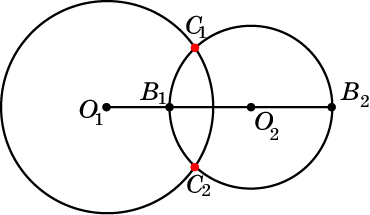 Доказательство выходит за рамки школьного курса математики.
[Speaker Notes: В режиме слайдов ответы появляются после кликанья мышкой]
Упражнения
1. Дана окружность радиуса 3 см и точка А на расстоянии, равном 5 см, от центра окружности. Найдите радиус окружности, касающейся данной и имеющей центр в точке А.
[Speaker Notes: В режиме слайдов ответы появляются после кликанья мышкой]
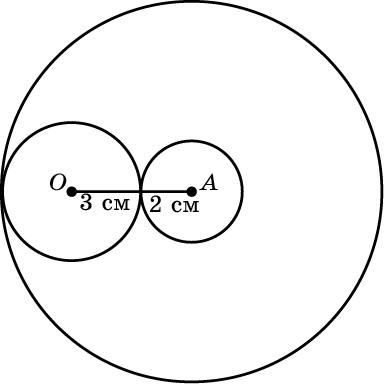 Ответ: 2 см или 8 см.
2. Расстояние между центрами двух окружностей равно 5 см. Как расположены эти окружности по отношению друг к другу, если их радиусы равны: а) 2 см и 3 см; б) 2 см и 2 см?
[Speaker Notes: В режиме слайдов ответы появляются после кликанья мышкой]
Ответ: а) Касаются;
б) не имеют общих точек.
3. Расстояние между центрами двух окружностей равно 2 см. Как расположены эти окружности по отношению друг к другу, если их радиусы равны: а) 3 см и 5 см; б) 2 см и 5 см?
[Speaker Notes: В режиме слайдов ответы появляются после кликанья мышкой]
Ответ: а) Касаются;
б) не имеют общих точек.
4. Чему равно расстояние между центрами двух окружностей, радиусы которых равны 4 см и 6 см, если окружности: а) касаются внешним образом; б) касаются внутренним образом?
[Speaker Notes: В режиме слайдов ответы появляются после кликанья мышкой]
Ответ: а) 10 см;
б) 4 см.
5. Земля и Марс обращаются вокруг Солнца по круговым (почти) орбитам радиусов 150 и 228 миллионов километров с разными угловыми скоростями. Найдите наибольшее и наименьшее расстояния между Землей и Марсом.
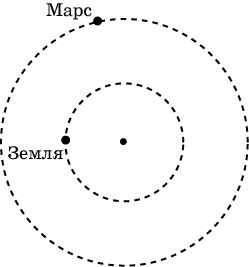 [Speaker Notes: В режиме слайдов ответы появляются после кликанья мышкой]
Задачи на построение
Основными чертежными инструментами, с помощью которых производятся геометрические построения, являются линейка и циркуль.
С помощью линейки через две заданные точки проводят прямую.
С помощью циркуля проводят окружности с данным центром и данного радиуса. В частности, с помощью циркуля на луче от его начала можно отложить отрезок, равный данному.
[Speaker Notes: В режиме слайдов ответы появляются после кликанья мышкой]
Упражнения
1. Постройте серединный перпендикуляр к заданному отрезку AB.
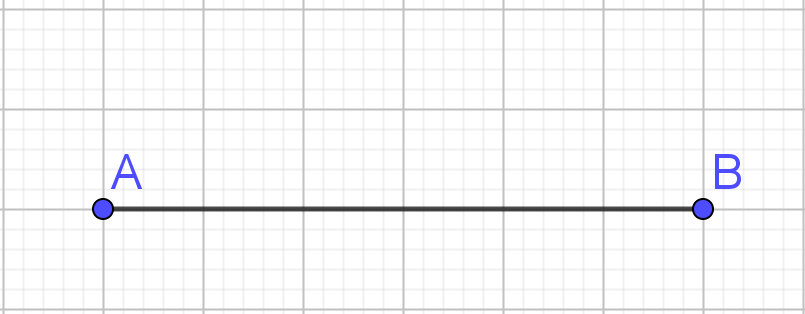 [Speaker Notes: В режиме слайдов ответы появляются после кликанья мышкой]
Решение. Опишем окружности с центрами в точках А и В и радиусом, большим половины АВ. Обозначим точки их пересечения, лежащие по разные стороны от прямой АВ, через С1 и C2. Точки С1 и C2 одинаково удалены от концов отрезка АВ. Следовательно, они принадлежат серединному перпендикуляру к этому отрезку. Значит, прямая C1С2 будет искомым серединным перпендикуляром.
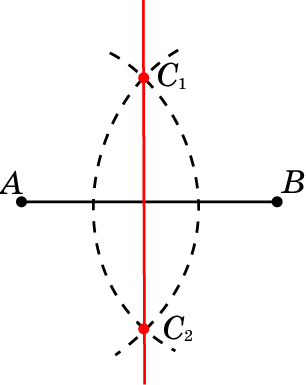 [Speaker Notes: В режиме слайдов ответы появляются после кликанья мышкой]
2. Постройте середину заданного отрезка AB.
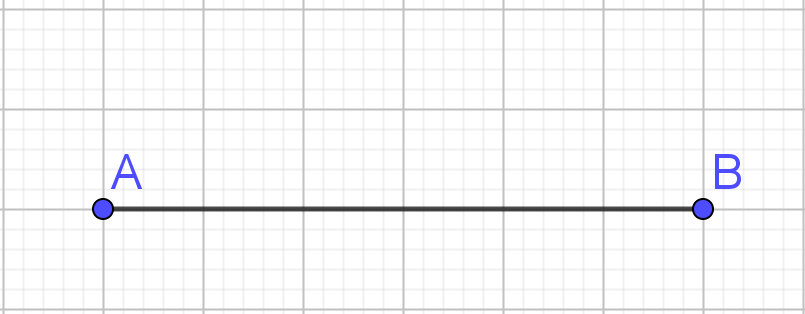 [Speaker Notes: В режиме слайдов ответы появляются после кликанья мышкой]
Решение: Строим серединный перпендикуляр к данному отрезку и находим его точку пересечения с этим отрезком. Она и будет искомой серединой.
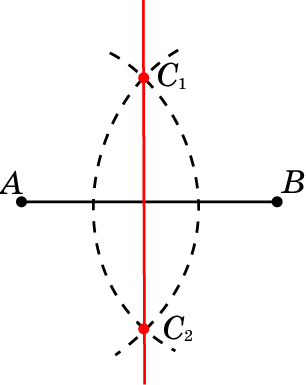 [Speaker Notes: В режиме слайдов ответы появляются после кликанья мышкой]
3. Из данной точки O, не принадлежащей данной прямой a, опустите перпендикуляр на эту прямую.
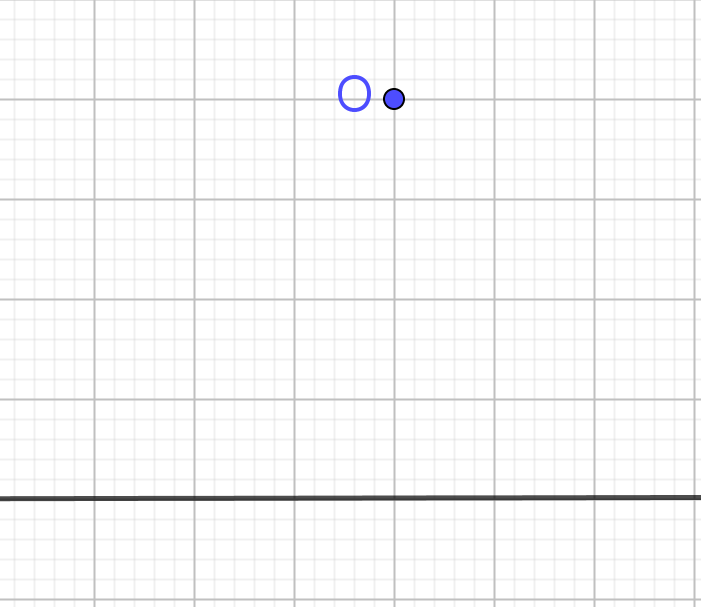 [Speaker Notes: В режиме слайдов ответы появляются после кликанья мышкой]
Решение. На прямой a отметим какую-нибудь точку A. Если отрезок OA перпендикулярен a, то он является искомым.
В противном случае проведем окружность с центром в точке O и радиусом OA. Она пересечет прямую a в точке A и некоторой точке B. Так как OA = OB, то точка O принадлежит серединному перпендикуляру к отрезку AB. Искомый перпендикуляр будет лежать на серединном перпендикуляре к отрезку AB. После этого можно воспользоваться построением серединного перпендикуляра.
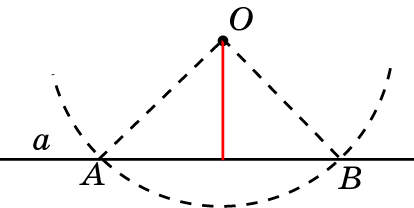 [Speaker Notes: В режиме слайдов ответы появляются после кликанья мышкой]
4. Постройте биссектрису данного угла.
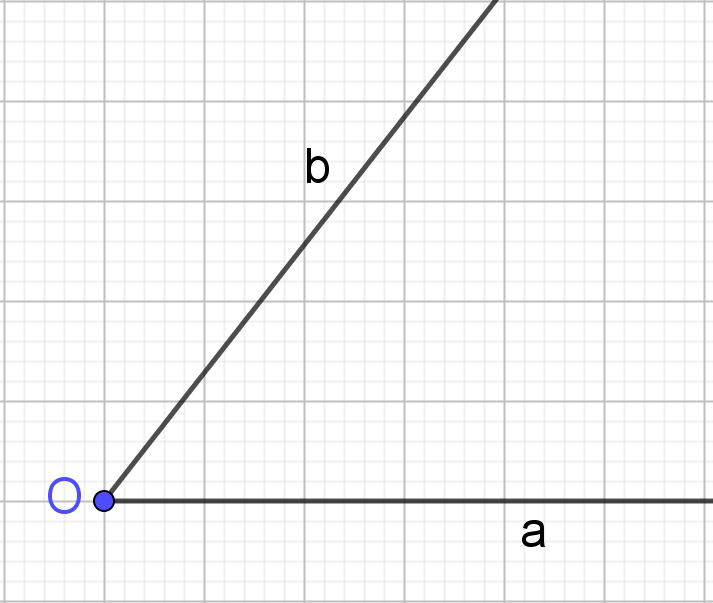 [Speaker Notes: В режиме слайдов ответы появляются после кликанья мышкой]
Решение. Опишем  окружность с центром в вершине О данного угла, пересекающую стороны угла в точках А и В. Затем этим же раствором циркуля с центрами в точках А и В опишем еще две окружности. Их точку пересечения, отличную от О, обозначим С. Проведем луч ОС. Треугольники ОАС и ОВС равны по третьему признаку равенства треугольников. Следовательно, AOC = BOC, т.е. луч ОС является искомой биссектрисой.
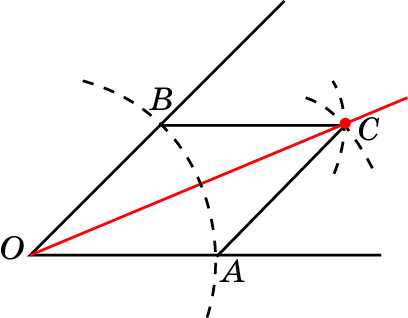 [Speaker Notes: В режиме слайдов ответы появляются после кликанья мышкой]
5. Постройте треугольник ABC по трем данным сторонам AB = c, AC = b, AC = b.
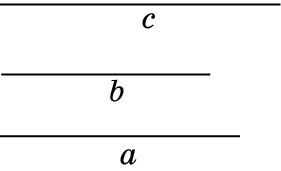 [Speaker Notes: В режиме слайдов ответы появляются после кликанья мышкой]
Решение: На прямой отложим отрезок AB = c. С центром в точке A проведем дугу окружности радиуса b. С центром в точке B проведем дугу окружности радиуса a. Обозначим C их точку пересечения. Соединим ее отрезками с точками A и B. Полученный треугольник будет искомым. Заметим, что решение существует в случае, если a – b < c < a + b.
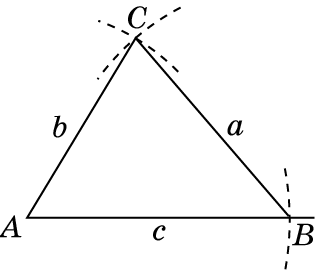 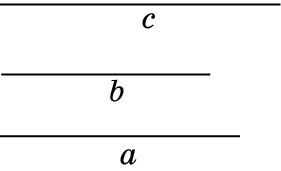 [Speaker Notes: В режиме слайдов ответы появляются после кликанья мышкой]
6. Постройте касательную к данной окружности, проходящую через данную точку вне этой окружности.
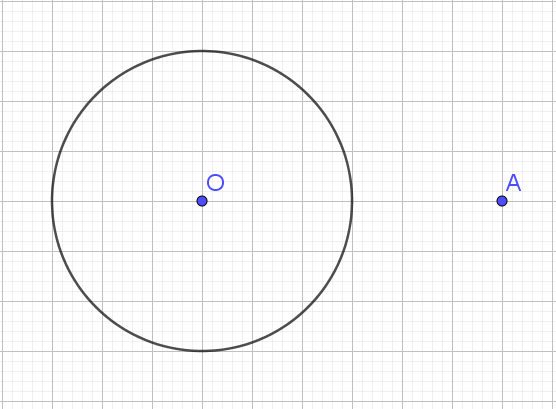 [Speaker Notes: В режиме слайдов ответы появляются после кликанья мышкой]
Решение: Пусть дана окружность с центром O и радиусом R. Точка A лежит вне этой окружности. Построим окружность с центром O и радиусом 2R и окружность с центром A и радиусом AO. Эти окружности пересекаются в двух точках C1 и C2. Соединяем эти точки с центром O. Обозначим B1 и B2 точки пересечения отрезков C1O, C2O с окружностью. Они и будут искомыми точками касания. Прямые AB1 и AB2 будут искомыми касательными.
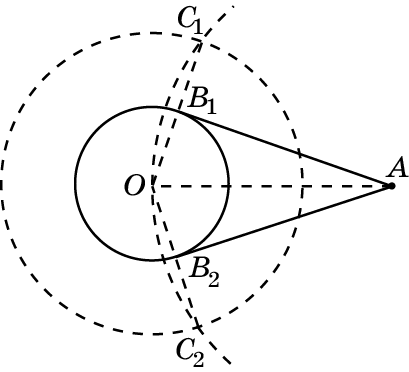 [Speaker Notes: В режиме слайдов ответы появляются после кликанья мышкой]
7. Постройте треугольник ABC по двум сторонам AB = c, AC = b и медиане CD = m.
8. Постройте треугольник ABC по двум сторонам BС = a, BC = b и высоте CH = h.
9*. Постройте треугольник ABC по медиане CM = m, биссектрисе CD = l и высоте CH = h.
[Speaker Notes: В режиме слайдов ответы появляются после кликанья мышкой]